EMV Impacts On Fraud15th October 2012Atlanta Federal Reserve
1
Counterfeit Card FraudMigrating to the United States
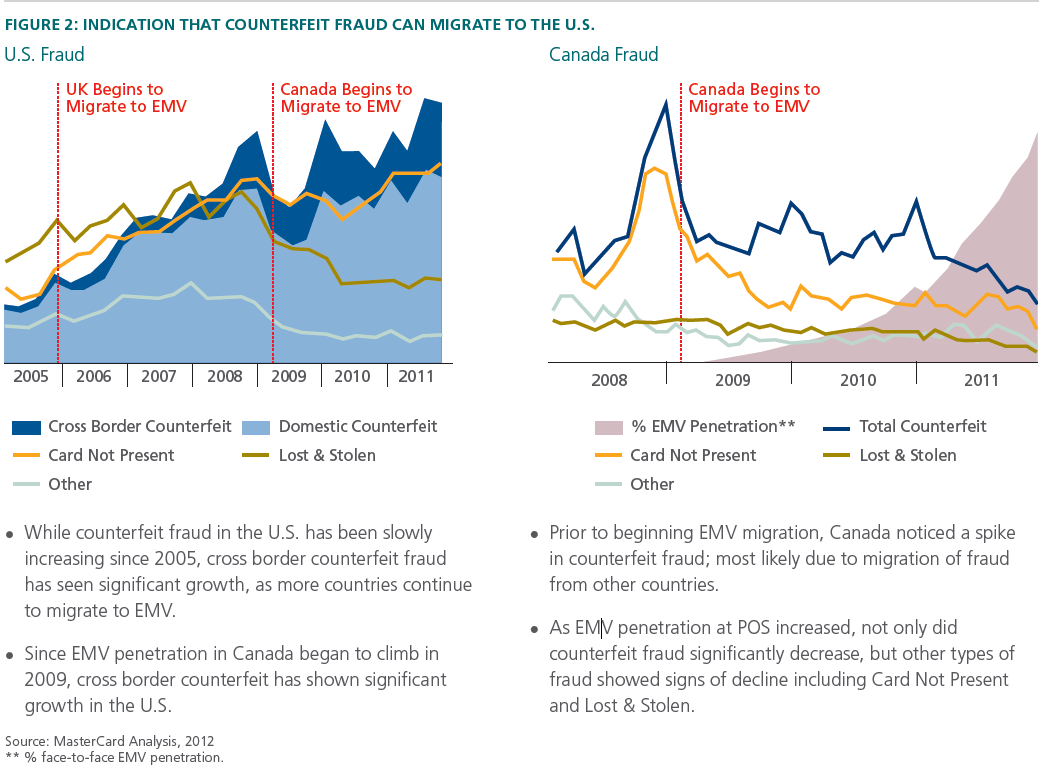 2
European Union ATM FraudMigrating to United States
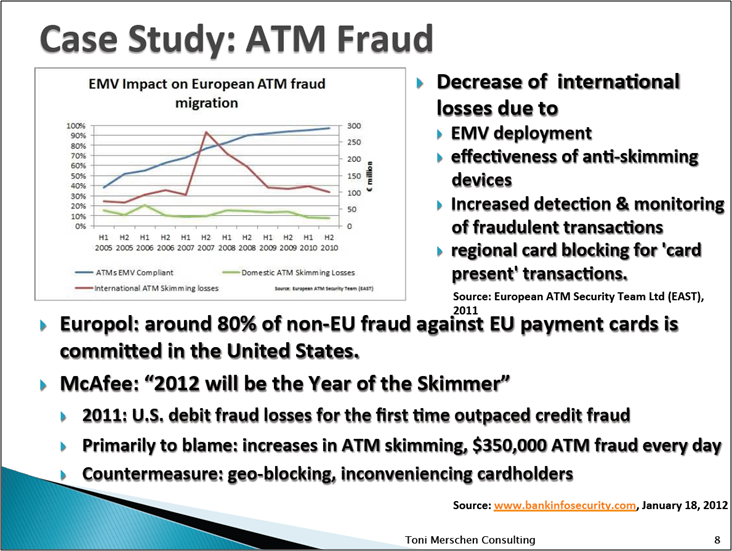 European
ATM Security Team Study

ATM Related Fraud Down 7%

2009
13,269 Incidents

2010
12,383 Incidents
3
United KingdomCounterfeit Fraud Reduced 21% (2000 – 2010)
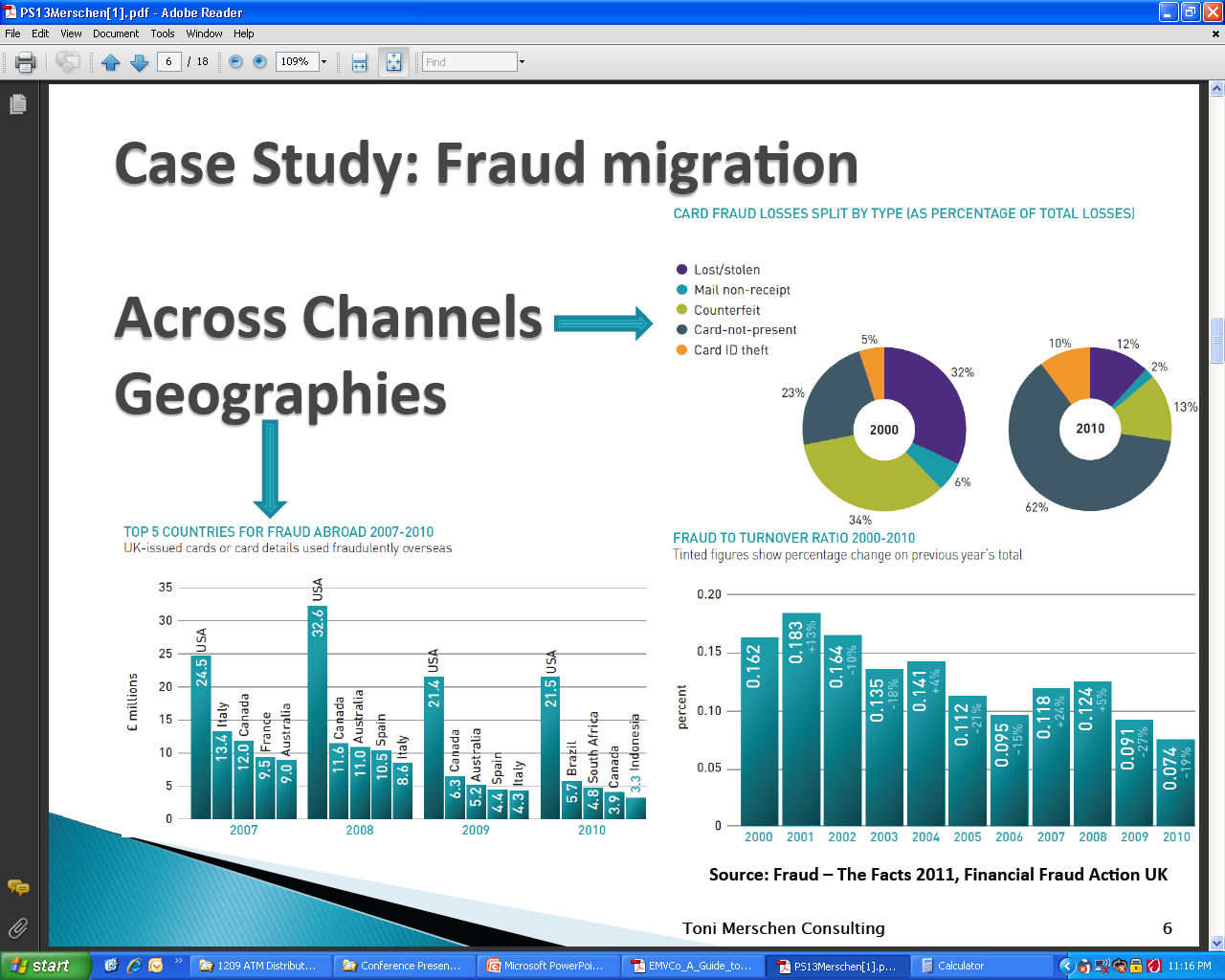 4
CanadaCounterfeit Fraud Down Since National Rollout
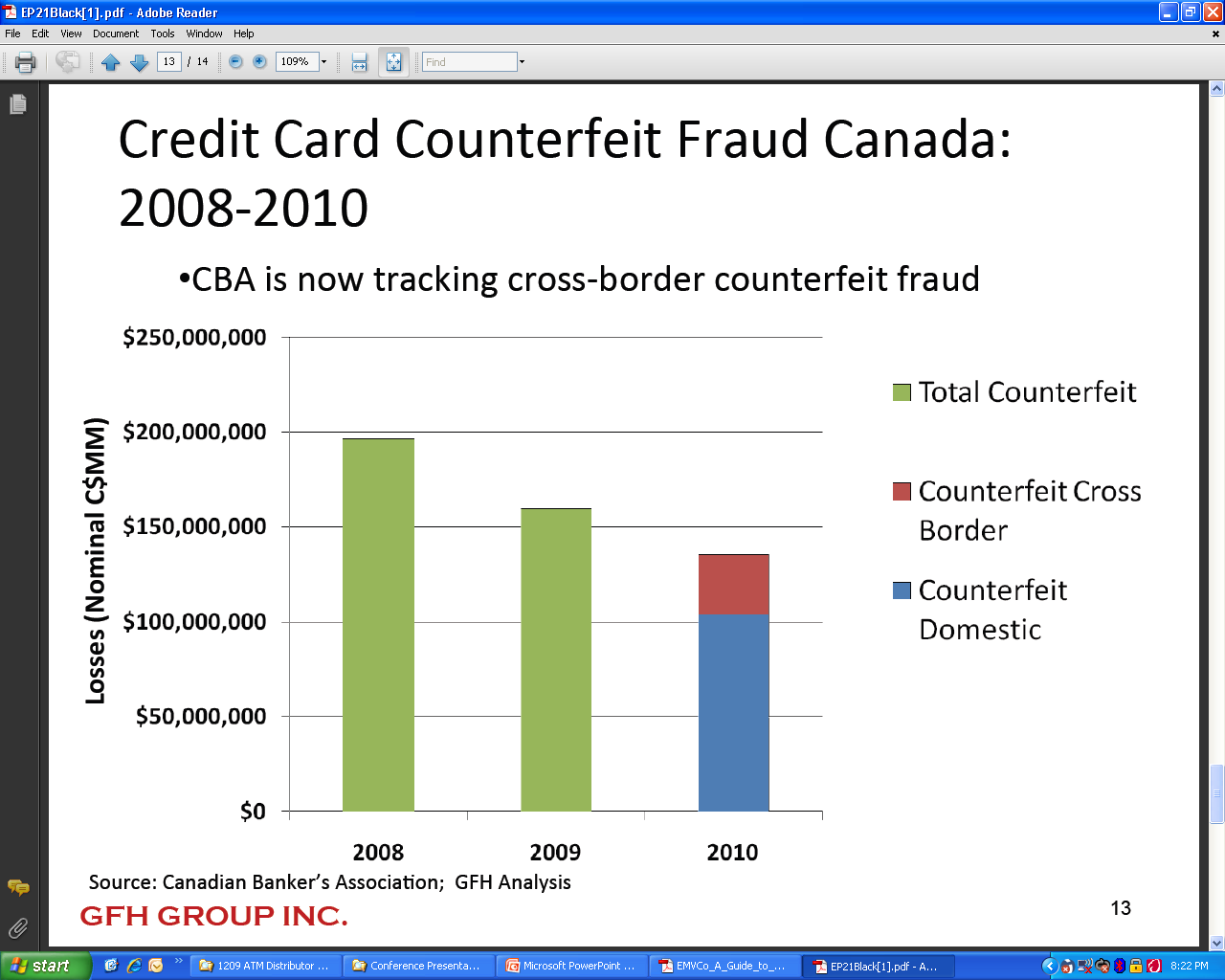 5
BrazilCounterfeit Visa Fraud Reduced 17% (2007 – 2010)
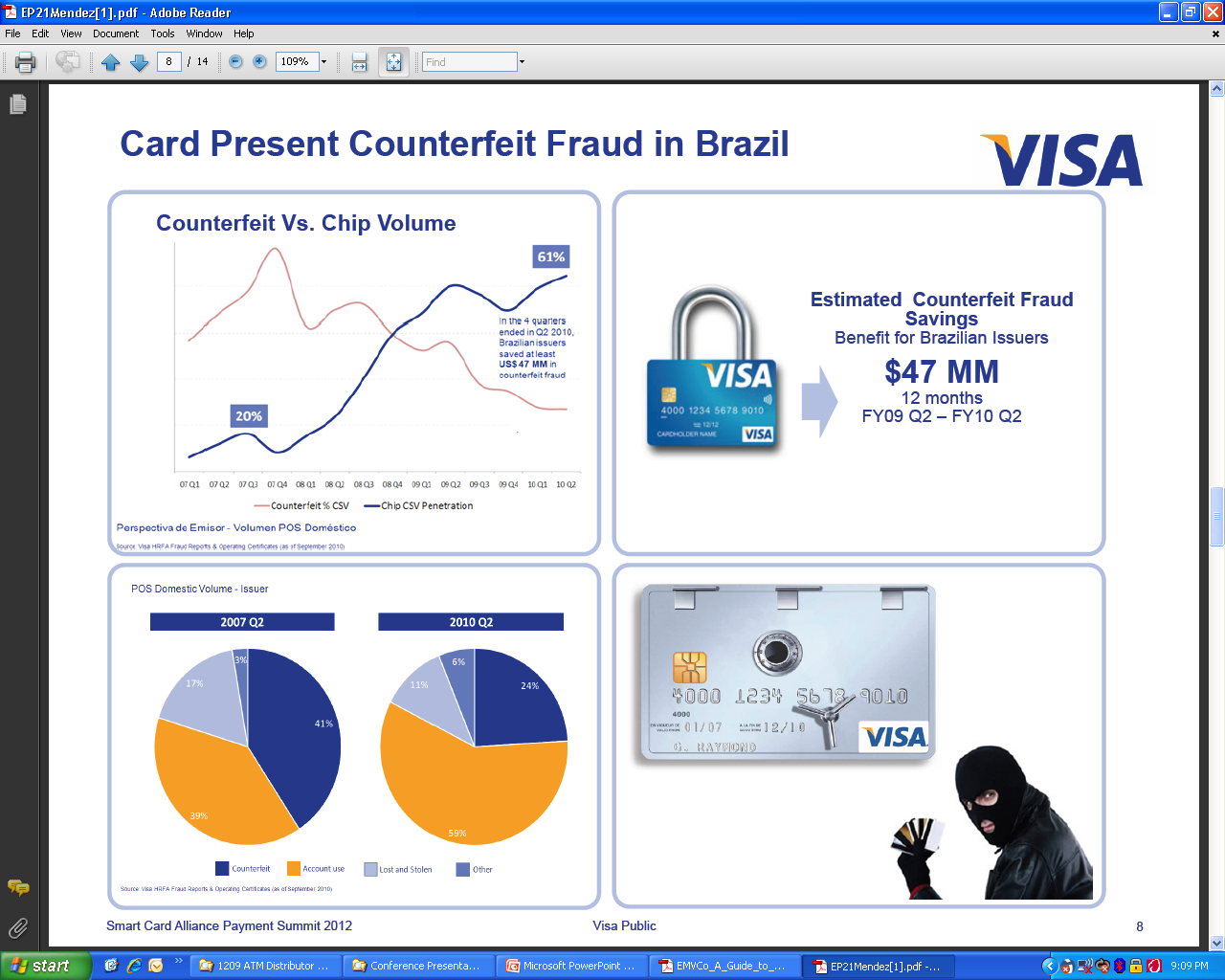 6